Szkolenie dotyczące Bazy Danych o Produktach i Opakowaniach oraz Gospodarce Odpadami oraz obowiązków sprawozdawczych wynikającym z przepisów prawa
Gdańsk, 17 lutego 2023
Referat Polityki Ekologicznej, UMWP
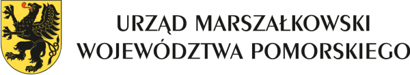 Opłata recyklingowa
Opakowania
Pojazdy
Produkty
Baterie i akumulatory
Sprzęt elektryczny i elektroniczny
2
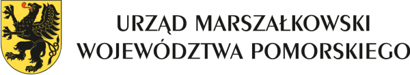 OPŁATA RECYKLINGOWA
3
I. Podstawa prawna
Ustawa z dnia 13 czerwca 2013 r. o gospodarce opakowaniami i odpadami opakowaniowym (tj. Dz. U. 2023 poz. 160), dalej „ustawa gooo”;

II. Co to jest torba?
rozumie się przez to torby na zakupy, z uchwytami lub bez uchwytów, wykonane z tworzywa sztucznego, które są oferowane w jednostkach handlu detalicznego lub hurtowego, do których zalicza się:
lekkie torby na zakupy z tworzywa sztucznego o grubości materiału poniżej 50 mikrometrów,
bardzo lekkie torby na zakupy z tworzywa sztucznego o grubości materiału poniżej 15 mikrometrów
pozostałe torby na zakupy z tworzywa sztucznego o grubości materiału równej 50 mikrometrów i większej;
4
III. Kogo dotyczy opłata recyklingowa?
Przedsiębiorców prowadzących jednostkę handlu detalicznego lub hurtowego, w której oferowane są torby na zakupy z tworzywa sztucznego przeznaczone do pakowania produktów oferowanych w tej jednostce
IV. Wyjątek:
Torby o grubości materiału poniżej 15 mikrometrów (zrywki), które są wymagane ze względów higienicznych lub oferowane jako podstawowe opakowanie żywności sprzedawanej luzem, gdy pomaga to w zapobieganiu marnowaniu żywności.
5
Obowiązki
V. Obowiązki:
Wpis do BDO
Pobranie opłaty recyklingowej – od 0,20zł do 1,00zł
Wniesienie opłaty do Urzędu Marszałkowskiego – 0,20zł za torbę
Opłatę pobraną w roku 2019 wnosi się jednorazowo - do 15 marca 2020 r.
Począwszy od roku 2020 opłaty wnosi się kwartalnie do 15 dnia miesiąca, następującego po zakończeniu kwartału, w którym pobrano opłatę, tj.:
za I kw. do 15 kwietnia,
za II kw. do 15 lipca,
za III kw. do 15 października,
za IV kw. do 15 stycznia roku następnego.
6
Obowiązki
Konto do wniesienia opłaty recyklingowej

68 1020 1811 0000 0402 0340 6956

Sprawozdanie
Sprawozdania należy składać do 15 marca, za poprzedni rok kalendarzowy.
7
OPAKOWANIA
8
Podstawa prawna
I. Podstawa prawna
Ustawa z dnia 13 czerwca 2013 r. o gospodarce opakowaniami i odpadami opakowaniowym
   (tj. Dz. U. 2023 poz. 160), dalej „ustawa gooo”;

II. Kogo dotyczy:
1) dokonujących wewnątrzwspólnotowej dostawy produktów w opakowaniach
2) dystrybuujących produkty w opakowaniach;
3) eksportujących:
    a) opakowania,
    b) produkty w opakowaniach;
4) wprowadzających opakowania;
5) wprowadzających produkty w opakowaniach.
9
Co to jest opakowanie?
Opakowaniem w rozumieniu ustawy jest wyrób, w tym wyrób bezzwrotny, wykonany z jakiegokolwiek materiału, przeznaczony do przechowywania, ochrony, przewozu, dostarczania lub prezentacji produktów, od surowców do towarów przetworzonych.
Za opakowanie uważa się:
wyrób spełniający funkcje opakowania, bez uszczerbku dla innych funkcji, jakie opakowanie może spełniać oraz niezbędnego do przechowywania, utrzymywania lub zabezpieczania produktu w całym cyklu i okresie jego funkcjonowania;
wyrób spełniający funkcje opakowania:
	wytworzony i przeznaczony do wypełniania w punkcie sprzedaży,
	jednorazowego użytku - sprzedany, wypełniony, wytworzony lub przeznaczony do wypełniania 	w punkcie sprzedaży;
część składową opakowania oraz złączony z opakowaniem element pomocniczy, spełniające funkcje opakowania, z tym że element pomocniczy przyczepiony bezpośrednio lub przymocowany do produktu uważa się za opakowanie, z wyłączeniem elementu stanowiącego integralną część produktu, który jest przeznaczony do wspólnego użycia lub usunięcia.
10
Obowiązki przedsiębiorców
III. Obowiązki
Wprowadzający produkty w opakowaniach jest obowiązany zapewniać recykling odpadów opakowaniowych takiego samego rodzaju jak odpady opakowaniowe powstałe z tego samego rodzaju opakowań jak opakowania, w których wprowadził produkty do obrotu. 

Obowiązek ten może być realizowany przez przedsiębiorcę samodzielnie albo za pośrednictwem organizacji odzysku. Organizacja przejmuje od przedsiębiorcy obciążające go obowiązki na podstawie umowy.
11
Obowiązki przedsiębiorców
1.Wpis do rejestru BDO
Przedsiębiorca:
1) będący organizacją odzysku opakowań,
2) dokonujący wewnątrzwspólnotowej dostawy produktów w opakowaniach,
3) eksportujący:
	a) opakowania,
	b) produkty w opakowaniach,
4) wprowadzający opakowania,
5) wprowadzający produkty w opakowaniach,
12
Obowiązki przedsiębiorców
2. Wyliczenie należnej opłaty produktowej:
Opłata produktowa za opakowania jest sumą opłat z tytułu:
niewykonania obowiązku recyklingu odpadów opakowaniowych powstałych z opakowań wymienionych w poz. 2-8 w załączniku nr 1 do ustawy 
niewykonania obowiązku recyklingu w odniesieniu do sumy opakowań wymienionych w poz. 1 w załączniku nr 1 do ustawy.
Wzory do obliczeń opłaty produktowej znajdują się w Załączniku nr 2 do ustawy gooo.

Docelowe roczne poziomy recyklingu odpadów opakowaniowych (w latach 2022 – 2029) określa Rozporządzenie Ministra Klimatu i Środowiska z dnia 19 grudnia 2021 r. w sprawie rocznych poziomów recyklingu odpadów opakowaniowych w poszczególnych latach do 2030 r. (Dz.U. z 2021 r. poz. 2375).
Stawki opłaty produktowej za opakowania obowiązujące od dnia 1 stycznia 2015 r.  określa  Rozporządzenie Ministra Środowiska z dnia 16 grudnia 2014 r. w sprawie stawek opłat produktowych dla poszczególnych rodzajów opakowań – Dz.U. z 2014 r., poz. 1972
13
Obowiązki przedsiębiorców
3.Opłata na prowadzenie publicznych kampanii edukacyjnych
Wprowadzający produkty w opakowaniach jest obowiązany prowadzić publiczne kampanie edukacyjne – obowiązek ten może być wykonywany samodzielnie lub za pośrednictwem organizacji odzysku opakowań.

Wprowadzający produkty w opakowaniach, który samodzielnie wykonuje ww. obowiązek:
przeznacza w danym roku kalendarzowym na publiczne kampanie edukacyjne
lub
przekazuje w danym roku kalendarzowym na odrębny rachunek bankowy marszałka województwa, łącznie co najmniej 2% wartości netto opakowań wprowadzonych do obrotu w poprzednim roku kalendarzowym.
Wniesienie należnej opłaty na prowadzenie publicznych kampanii edukacyjnych w przypadku nieprzeprowadzenia kampanii edukacyjnych opłatę należy wnieść do dnia 31 grudnia roku, w którym należało przeprowadzić publiczne kampanie edukacyjne.

Rachunek Urzędu Marszałkowskiego, na który należy uiścić opłatę na kampanie edukacyjne:
02 1020 1811 0000 0002 0319 2515
14
Obowiązki przedsiębiorców
4.Sprawozdawczość
Od roku 2019 sprawozdanie zawierających informacje, o których mowa w art. 73 ust.2 pkt 1, pkt. 2 i 2a ustawy o odpadach należy sporządzać w wersji elektronicznej za pośrednictwem indywidualnego konta w BDO w terminie 
	do dnia 15 marca za poprzedni rok kalendarzowy. 
W przypadku trwałego zaprzestania wykonywania działalności przedsiębiorca sporządza i składa przedmiotowe sprawozdania, w terminie 7 dni od dnia zaprzestania wykonywania tej działalności.
UWAGA: Sprawozdania za lata wcześniejsze (rok 2017 i 2018) powinny być składane w formie tradycyjnej – na formularzach papierowych.
15
Obowiązki przedsiębiorców
Przedsiębiorca:
wprowadzający opakowania, czyli:
	a) wytwarzający opakowania (prowadzący działalność w zakresie produkcji pustych 	opakowań)
	b) importujący (puste) opakowania
	c) dokonującego wewnątrzwspólnotowej dostawy opakowań (pustych oraz z produktem) 
przedsiębiorca wprowadzający produkty w opakowaniach 
jest obowiązany sporządzić i złożyć marszałkowi województwa właściwemu ze względu na siedzibę lub miejsce zamieszkania przedsiębiorcy
16
Obowiązki przedsiębiorców
Wniesienie należnej opłaty produktowej
Opłatę produktową wnosi się na rachunek Urzędu Marszałkowskiego Województwa Pomorskiego w terminie do 15 marca roku następującego po roku, którego opłata dotyczy.

Rachunek Urzędu Marszałkowskiego, na który należy uiścić opłatę produktową
45 1020 1811 0000 0302 0312 4567

Do ponoszenia opłat produktowych stosuje się odpowiednio przepisy działu III ustawy - Ordynacja podatkowa, z tym, że uprawnienia organów podatkowych przysługują marszałkowi województwa. Obowiązek wpłacenia opłaty produktowej przedawnia się z upływem 5 lat, licząc od końca roku kalendarzowego, w którym wpłata powinna nastąpić.

Do opłat wnoszonych po ustawowym terminie należy samodzielnie doliczyć odsetki jak od zobowiązań podatkowych - art. 55 §1 ustawy z dnia 29 sierpnia 1997 r. Ordynacja podatkowa (t.j. Dz. U. z 2022 r., poz. 2651).
17
Obowiązki przedsiębiorców
Wniesienie należnej opłaty na publiczne kampanie edukacyjne

Wniesienie należnej opłaty na prowadzenie publicznych kampanii edukacyjnych w przypadku nieprzeprowadzenia kampanii edukacyjnych opłatę należy wnieść do dnia 31 grudnia roku, w którym należało przeprowadzić publiczne kampanie edukacyjne.

Rachunek Urzędu Marszałkowskiego, na który należy uiścić opłatę na kampanie edukacyjne:
02 1020 1811 0000 0002 0319 2515
18
Pomoc de minimis
4.  Pomoc de minimis
Warunki przyznania podmiotowi pomocy de minimis:
Przedsiębiorca w danym roku kalendarzowym wprowadził do obrotu produkty w opakowaniach o łącznej masie opakowań nieprzekraczającej 1 Mg (1000 kg),
Przedsiębiorca w roku, w którym ubiega się o pomoc, oraz w ciągu 2 poprzedzających go lat nie otrzymał pomocy de minimis w kwocie łącznej wyższej niż 200.000 euro,
Przedsiębiorca złożył sprawozdanie wraz z wymienionymi poniżej dokumentami w nieprzekraczalnym terminie do 15 marca 2023 r. (poprzez system BDO). Dokument elektroniczny powinien być opatrzony kwalifikowanym podpisem elektronicznym, podpisem zaufanym albo podpisem osobistym:
	1. zaświadczenia o pomocy de minimis otrzymane w roku, w którym Wnioskodawca ubiega się  	o pomoc, oraz w ciągu 2 poprzedzających go lat albo oświadczenie o otrzymanej pomocy de 	minimis, albo oświadczenie o nieotrzymaniu pomocy de minimis
	2. informacje, których zakres został określony w przepisach wydanych na podstawie art. 37 	ust. 2a ustawy z dnia 30 kwietnia 2004 r. o postępowaniu w sprawach dotyczących pomocy 	publicznej.
19
Pomoc de minimis
Wartość pomocy de minimis odpowiada wartości
zwolnienia z opłaty produktowej, obliczanej z zastosowaniem maksymalnej stawki opłaty produktowej dla opakowań, tj. 4,5 zł/kg oraz
opłaty na prowadzenie publicznych kampanii edukacyjnych, tj. 2% wartości netto wprowadzonych opakowań w roku poprzednim do roku sprawozdawczego.
20
POJAZDY
21
Podstawa prawna
Przepisy dotyczące podmiotów wprowadzających pojazdy  - opłata za brak sieci zbierania

Ustawa z dnia 20 stycznia 2005r. o recyklingu pojazdów wycofanych z eksploatacji (Dz. U. z 2020r. poz.2056).
Rozporządzenie Ministra Środowiska z dnia 14 grudnia 2016r. w sprawie wysokości opłaty za brak sieci zbierania pojazdów (Dz.U.2016 r. poz. 2085).
22
Kogo i czego dotyczy
Przepisy ustawy dotyczą wprowadzających pojazd - rozumie się przez to przedsiębiorcę będącego producentem pojazdu lub przedsiębiorcę prowadzącego działalność gospodarczą w zakresie wewnątrzwspólnotowego nabycia lub importu i stosuje się do:
pojazdów wyprodukowanych na terytorium kraju;
pojazdów wprowadzonych na terytorium kraju w drodze importu lub wewnątrzwspólnotowego nabycia;
odpadów powstałych z pojazdów.

Przez pojazd rozumiemy pojazd samochodowy zaliczany do kategorii: 
M1(samochody osobowe)- do przewozu osób mające nie więcej niż 8 miejsc oprócz siedzenia kierowcy;
N1(samochody ciężarowe) – pojazdy zaprojektowane i wykonane do przewozu ładunków i mające maksymalną masę całkowitą nieprzekraczającą 3,5t;
L2e - motorowery trójkołowe.
23
Obowiązki wprowadzającego
1. Wpis do rejestru
Przed rozpoczęciem działalności w zakresie wprowadzania pojazdów, przedsiębiorca jest obowiązany do uzyskania wpisu do rejestru (BDO Dział III), o którym mowa w ustawie z dnia 14 grudnia 2012 r. o odpadach (t.j. Dz.U. z 2022 r. poz. 699).
2. Zapewnienie sieci zbierania – przez własne stacje demontażu i punkty zbierania pojazdów lub na podstawie umów z przedsiębiorcami prowadzącymi stacje demontażu;
wprowadzający pojazd, który wprowadza na terytorium kraju nie więcej niż 1000 pojazdów w ciągu roku kalendarzowego, jest obowiązany zapewnić sieć zbierania pojazdów obejmującą co najmniej trzy stacje demontażu lub punkty zbierania pojazdów, w tym co najmniej jedną stację demontażu, położone w różnych miejscowościach na terytorium kraju
24
Opłata za brak sieci
3. Opłata za brak sieci
Wprowadzający pojazd, który nie zapewnił sieci w roku kalendarzowym, jest obowiązany bez wezwania do obliczenia i uiszczenia opłaty za brak sieci. 
UWAGA! Wprowadzający pojazd jest zwolniony z opłaty za brak sieci, jeżeli nie zapewnił sieci przez okres nie dłuższy niż 21 dni w ciągu roku kalendarzowego.

Stawki z Rozporządzenia Ministra Środowiska z dnia 14 grudnia 2016r. w sprawie wysokości opłaty za brak sieci zbierania pojazdów (Dz.U.2016 r. poz. 2085).
1) opłaty stałej za brak sieci zbierania pojazdów – 12 000 zł;
2) stawki opłaty za brak sieci zbierania pojazdów – 12 zł za brak jednej stacji demontażu lub jednego punktu zbierania pojazdów w ciągu roku kalendarzowego za każdy pojazd wprowadzony na terytorium kraju w tym roku kalendarzowym.
25
Sprawozdawczość
Sprawozdanie należy sporządzać w wersji elektronicznej za pośrednictwem indywidualnego konta w Bazie danych o produktach i opakowaniach oraz o gospodarce odpadami (BDO) w terminie:
do dnia 15 marca za poprzedni rok kalendarzowy.
Przedsiębiorca wprowadzający pojazdy wypełnia:
Dział I. Tabela 1. Rodzaj podmiotu i dane podmiotu sporządzającego sprawozdanie - poprzez zaznaczenie kratki - Wprowadzający pojazdy, o którym mowa w ustawie z dnia 20 stycznia 2005 r. o recyklingu pojazdów wycofanych z eksploatacji oraz podanie danych podmiotu składającego sprawozdanie wraz w numerem telefonu kontaktowego i adresem e-mail.
Dział IV Tabela 1. Informacja o wprowadzonych pojazdach oraz sieci zbierania pojazdów
26
Sprawozdawczość
UWAGA! 
Ze względu na fakt, że częściami składowymi pojazdów są m.in. oleje smarowe, preparaty smarowe, opony, akumulatory oraz baterie - przedsiębiorca sprowadzający pojazdy podlega również przepisom:

ustawy z dnia 11.05.2001 r. o obowiązkach przedsiębiorców w zakresie gospodarowania niektórymi odpadami oraz o opłacie produktowej (Dz.U. z 2020 r. poz. 1903);
ustawy z dnia 24.04.2009 r. o bateriach i akumulatorach (Dz.U. z 2022 r. poz. 1113)
27
PRODUKTY
28
Podstawa prawna - Ustawa z dnia 11 maja 2001 r. o obowiązkach przedsiębiorców w zakresie gospodarowania niektórymi odpadami oraz o opłacie produktowej (t.j. Dz.U. z 2020 r. poz. 1903 ze zm.).
Kogo dotyczy - Przedsiębiorców wprowadzających na terytorium kraju produkty zaliczone do rodzaju produktów wymienionych w załączniku nr 4a do ustawy (m.in. oleje, preparaty smarowe, opony). 
Przez przedsiębiorcę - rozumie się przedsiębiorcę w rozumieniu przepisów ustawy z dnia 6 marca 2018 r. – Prawo przedsiębiorców, dokonującego importu lub wewnątrzwspólnotowego nabycia produktów, w tym na potrzeby własne, oraz wytwórcę wprowadzającego produkty na terytorium kraju.
Każdy przedsiębiorca przywożący z zagranicy pojazd, którego części składowe to oleje, preparaty smarowe oraz opony, podlega pod przepisy niniejszej ustawy.
29
Obowiązki przedsiębiorców
Przedsiębiorca jest obowiązany zapewnić odzysk, a w szczególności recykling, odpadów takiego samego rodzaju jak odpady powstałe z produktów wprowadzonych przez niego na terytorium kraju. Obowiązek ten może być realizowany przez przedsiębiorcę samodzielnie albo za pośrednictwem organizacji odzysku. Organizacja przejmuje od przedsiębiorcy obciążające go obowiązki na podstawie umowy.
1.Wpis do rejestru BDO
Przedsiębiorca prowadzący działalność polegającą na wytwarzaniu, imporcie lub wewnątrzwspólnotowym nabyciu produktów, przedsiębiorca prowadzący odzysk lub recykling odpadów powstałych z produktów, a także przedsiębiorca dokonujący eksportu oraz wewnątrzwspólnotowej dostawy odpadów powstałych z produktów w celu poddania ich odzyskowi lub recyklingowi oraz organizacja odzysku, podlegają, w zakresie tej działalności, wpisowi do rejestru (BDO Dział II), o którym mowa w ustawie z dnia 14 grudnia 2012 r. o odpadach (t.j. Dz.U. z 2022 r. poz. 699).
30
Obowiązki przedsiębiorców
2. Wyliczenie opłaty produktowej
Opłatę produktową oblicza się jako iloczyn stawki opłaty i różnicy między wymaganym a osiągniętym   poziomem odzysku (recyklingu) przeliczonej na wielkość wyrażoną w masie produktów. Opłatę produktową oblicza się oddzielnie dla każdego rodzaju produktu.
     Recykling: R = W x [(pr – or) : 100%] x s
	gdzie:
R — oznacza wysokość należnej opłaty produktowej [zł];
W — oznacza masę w kilogramach [kg] produktów wprowadzonych na rynek;
pr — oznacza wymagany poziom recyklingu [%};
or — oznacza osiągnięty poziom recyklingu odpadów poużytkowych obliczony jako iloraz masy lub ilości faktycznie poddanych recyklingowi i masy lub ilości wprowadzonych na rynek produktów [%];
s — oznacza jednostkową stawkę opłaty produktowej [zł/kg], określoną w przepisach w sprawie stawek opłat produktowych;
31
Obowiązki przedsiębiorców
Wyliczenie opłaty produktowej
       Odzysk: O = W x [(po – oo) : 100%] x s
	gdzie:
O — oznacza wysokość należnej opłaty produktowej [zł];
W — oznacza masę w kilogramach [kg] produktów wprowadzonych na rynek;
po — oznacza wymagany poziom odzysku [%];
oo — oznacza osiągnięty poziom odzysku odpadów poużytkowych obliczony jako iloraz masy lub ilości faktycznie poddanych odzyskowi lub recyklingowi i masy lub ilości wprowadzonych na rynek produktów [%];
s — oznacza stawkę jednostkową opłaty produktowej [zł/kg], określoną w przepisach w sprawie stawek opłat produktowych;
32
Obowiązki przedsiębiorców
Poziom odzysku i recyklingu odpadów powstałych z produktów (na podstawie załącznika nr 4A do ustawy o obowiązkach przedsiębiorców) oraz stawki opłat (na podstawie ROZPORZĄDZENIA MINISTRA KLIMATU z dnia 19 grudnia 2019 r. w sprawie szczegółowych stawek opłat produktowych dla poszczególnych produktów (Dz.U. z 2019 r. poz. 2485)
33
Obowiązki przedsiębiorców
3. Sprawozdawczość
Od roku 2019 sprawozdanie zawierających informacje, o których mowa w art. 73 ust.2 pkt 1, pkt. 3 lit. a-d ustawy o odpadach należy sporządzać w wersji elektronicznej za pośrednictwem indywidualnego konta w BDO w terminie 
	do dnia 15 marca za poprzedni rok kalendarzowy. 
W przypadku trwałego zaprzestania wykonywania działalności przedsiębiorca sporządza i składa przedmiotowe sprawozdania, w terminie 7 dni od dnia zaprzestania wykonywania tej działalności.
UWAGA: Sprawozdania za lata wcześniejsze (rok 2017 i 2018) powinny być składane w formie tradycyjnej – na formularzach papierowych.
34
Obowiązki przedsiębiorców
4.Wnoszenie opłaty produktowej
Nie wnosi się opłaty produktowej, której łączna roczna wysokość dla wszystkich produktów nie przekracza 100 zł.
TERMIN: do 31 marca roku następującego po roku, którego opłata dotyczy.
KONTO: 52 1020 1811 0000 0702 0312 4633
Obowiązek wpłacenia opłaty produktowej przedawnia się z upływem 5 lat, licząc od końca roku kalendarzowego, w którym wpłata powinna nastąpić.
Do opłat wnoszonych po ustawowym terminie należy samodzielnie doliczyć odsetki jak od zobowiązań podatkowych - art. 55 §1 ustawy Ordynacja podatkowa.
35
BATERIE I AKUMULATORY
36
Podstawa prawna - kogo dotyczy?
Ustawa z dnia 24 kwietnia 2009 roku o bateriach i akumulatorach (Dz. U. z 2022 r., poz. 1113, dalej BiA).
Przedsiębiorcy wprowadzającego do obrotu baterie lub akumulatory:
 przedsiębiorcy, który wykonuje działalność gospodarczą w zakresie wprowadzania do obrotu baterii lub akumulatorów, w tym zamontowanych w sprzęcie lub pojazdach, po raz pierwszy na terytorium kraju; 
przedsiębiorcy dokonującego importu lub wewnątrzwspólnotowego nabycia baterii lub akumulatorów na potrzeby wykonywanej działalności gospodarczej oraz przedsiębiorcę, który zlecił wytworzenie baterii lub akumulatorów i którego oznaczenie zostało umieszczone na bateriach lub akumulatorach.
37
Rodzaje baterii i akumulatorów
Przenośne
Samochodowe
Przemysłowe
Ustawa dotyczy wszystkich rodzajów baterii i akumulatorów produkowanych i wprowadzanych do obrotu, niezależnie od ich kształtu, pojemności, masy, składu materiałowego, sposobu użycia oraz niezależnie od tego, czy stanowią przynależność albo część składową urządzenia lub dodatek do innych produktów
Wyjątki:
urządzenia związane z ochroną podstawowych interesów bezpieczeństwa państw członkowskich Unii Europejskiej, broni, amunicji i sprzętem wojennym, z wyjątkiem produktów, które nie są przeznaczone specjalnie do celów wojskowych;
urządzenia przeznaczone do wysyłania w przestrzeń kosmiczną
38
Obowiązki wprowadzającego
zorganizowanie i sfinansowanie zbierania, przetwarzania, recyklingu i unieszkodliwiania zużytych baterii i zużytych akumulatorów oraz właściwego gospodarowania zużytymi bateriami i zużytymi akumulatorami. Obowiązki te można wykonywać za pośrednictwem podmiotu pośredniczącego na podstawie pisemnej umowy;
 finansowanie publicznych kampanii edukacyjnych (PKE) poprzez przeznaczenie na publiczne kampanie edukacyjne, w terminie do dnia 1 marca roku następującego po roku, którego dotyczy opłata na publiczne kampanie edukacyjne, kwoty co najmniej równej tej opłacie albo wniesienie na odrębny rachunek bankowy urzędu marszałkowskiego opłatę na publiczne kampanie edukacyjne, w terminie do dnia 15 marca roku następującego po roku, którego dotyczy opłata. Stawka opłaty na publiczne kampanie edukacyjne wynosi 0,03 zł za kilogram wprowadzonych do obrotu baterii lub akumulatorów
*Zwolnienie z finansowania publicznych kampanii edukacyjnych następuje, w przypadku, gdy wysokość środków, które wprowadzający jest obowiązany przeznaczyć na ten cel nie przekracza 10 zł (art.37 ust.8 ustawy BiA);
39
Obowiązki wprowadzającego
WPIS DO BDO
Przed rozpoczęciem działalności w zakresie wprowadzania do obrotu baterii lub akumulatorów lub przetwarzania zużytych baterii lub zużytych akumulatorów, przed dokonaniem pierwszego wprowadzenia do obrotu lub pierwszego przetwarzania zużytych baterii lub zużytych akumulatorów, przedsiębiorca jest obowiązany do uzyskania wpisu do rejestru (BDO Dział V), o którym mowa w ustawie z dnia 14 grudnia 2012 r. o odpadach (t.j. Dz.U. z 2022 r. poz. 699).
40
Obowiązki wprowadzającego
wprowadzający baterie lub akumulatory jest obowiązany do zawarcia umowy w formie pisemnej pod rygorem nieważności z prowadzącym zakład przetwarzania zużytych baterii lub zużytych akumulatorów;

wprowadzający baterie przenośne lub akumulatory przenośne jest obowiązany do zawarcia umowy w formie pisemnej pod rygorem nieważności, ze zbierającym zużyte baterie lub zużyte akumulatory, dotyczącej zbierania zużytych baterii przenośnych lub zużytych akumulatorów przenośnych;
41
Sprawozdawczość
Wprowadzający baterie lub akumulatory jest obowiązany do sporządzania sprawozdań zawierających informacje, o których mowa w art. 73 ust.2 pkt 1 i pkt. 6 ustawy o odpadach, na zasadach i w trybie określonych w tej ustawie.
•	do dnia 15 marca za poprzedni rok kalendarzowy.
42
Opłata produktowa
Sposób obliczenia opłaty produktowej
Należną opłatę produktową oblicza się jako iloczyn stawki opłaty produktowej i różnicy między masą zużytych baterii przenośnych i zużytych akumulatorów przenośnych, jaką należy zebrać, aby osiągnąć wymagany poziom zbierania (45%) w danym roku kalendarzowym, a masą zebranych w tym roku zużytych baterii przenośnych i zużytych akumulatorów przenośnych.
WAŻNE: przez poziom zbierania rozumiemy wyrażony w procentach stosunek masy zużytych baterii przenośnych i zużytych akumulatorów przenośnych zebranych zgodnie z ustawą w danym roku kalendarzowym do średniej masy baterii przenośnych i akumulatorów przenośnych wprowadzonych do obrotu przez wprowadzającego baterie lub akumulatory w danym roku kalendarzowym oraz w dwóch latach poprzednich.
Stawka opłaty produktowej, zgodnie rozporządzeniem Ministra Środowiska z dnia 3 grudnia 2009 roku w sprawie stawki opłaty produktowej (Dz. U. z 2009 r., Nr 215, poz. 1672), wynosi 9 zł/kg.
43
Opłata produktowa
Rachunek Urzędu Marszałkowskiego, na który należy uiścić opłatę produktową oraz opłatę za nieprzeprowadzone kampanie edukacyjne

50 1020 1811 0000 0102 0312 4575
44
POMOC DE MINIMIS
Zwolnienie z opłaty produktowej
Przepisów ustawy w zakresie osiągania wymaganych poziomów zbierania, w tym dotyczących opłaty produktowej, organizowania i finansowania zbierania, przetwarzania, recyklingu i unieszkodliwiania zużytych baterii lub zużytych akumulatorów, zawierania umowy ze zbierającym zużyte akumulatory oraz z prowadzącym zakład przetwarzania zużytych baterii lub zużytych akumulatorów, składania wykazu zakładów przetwarzania zużytych baterii lub zużytych akumulatorów, nie stosuje się do wprowadzającego baterie lub akumulatory, który w danym roku kalendarzowym wprowadził do obrotu:
•	baterie/akumulatory przenośne o łącznej masie nieprzekraczającej 1 kg,
•	baterie/akumulatory przemysłowe, baterie/akumulatory samochodowe o łącznej masie nieprzekraczającej 100 kg,
pod warunkiem złożenia wniosku (poprzez system BDO), w nieprzekraczalnym terminie do 15 marca danego roku.
45
ZUŻYTY SPRZĘT ELEKTRYCZNY I ELEKTRONICZNY
46
Podstawa prawna i kogo dotyczy?
Podstawa prawna:
Ustawa z dnia 11 września 2015 r. o zużytym sprzęcie elektrycznym i elektronicznym (tj. Dz. U. 2022 poz. 1622 ze zm.), dalej „ustawa zseie”;

Kogo dotyczy?
Przedsiębiorców będących:
    wprowadzającym sprzęt (importer lub producent);
    autoryzowanym przedstawicielem;
    organizacją odzysku sprzętu elektrycznego i elektronicznego.
47
Co to jest sprzęt i rodzaje sprzętu
urządzenie, którego prawidłowe działanie jest uzależnione od dopływu prądu elektrycznego lub od obecności pól elektromagnetycznych, oraz urządzenie mogące służyć do wytwarzania, przesyłu lub pomiaru prądu elektrycznego lub pól elektromagnetycznych, które są zaprojektowane do użytku przy napięciu elektrycznym nieprzekraczającym 1000 V dla prądu przemiennego oraz 1500 V dla prądu stałego

Sprzęt działający na zasadzie wymiany temperatury
Ekrany, monitory i sprzęt zawierający ekrany o powierzchni większej niż 100 cm2  
Lampy
Sprzęt wielkogabarytowy, którego którykolwiek z zewnętrznych wymiarów przekracza 50 cm
Sprzęt małogabarytowy, którego żaden z zewnętrznych wymiarów nie przekracza 50 cm
Małogabarytowy sprzęt informatyczny i telekomunikacyjny, którego żaden z zewnętrznych wymiarów nie przekracza 50 cm
Sprzęt również dzieli się na przeznaczony dla gospodarstw domowych oraz inny niż dla gospodarstw domowych
48
Sprzętem nie jest
Przepisów ustawy nie stosuje się do następującego sprzętu:
niezbędnego dla ochrony podstawowych interesów bezpieczeństwa państw członkowskich, w tym broni, amunicji oraz materiałów wojskowych, przeznaczonych wyłącznie do celów wojskowych;
specjalnie zaprojektowanego i zainstalowanego jako część urządzenia, do którego nie stosuje się przepisów ustawy i który może spełniać swoją funkcję tylko jako część tego urządzenia;
żarówek żarnikowych;
przeznaczonego do wystrzeliwania w przestrzeń kosmiczną;
wielkogabarytowych stacjonarnych narzędzi przemysłowych;
wielkogabarytowych stałych instalacji, z wyłączeniem urządzeń, które nie są specjalnie zaprojektowane i zainstalowane jako część tych instalacji, rozumianych jako wielkogabarytowe zespoły różnego rodzaju aparatury oraz, w stosownych przypadkach, innych urządzeń, które łącznie spełniają następujące warunki:a) są montowane, instalowane i odinstalowywane przez profesjonalny personel,b) są przeznaczone do trwałego użytkowania jako część budynku lub konstrukcji w określonej wcześniej i stałej lokalizacji,c) mogą być zastąpione wyłącznie tym samym, specjalnie zaprojektowanym sprzętem;
49
Sprzętem nie jest
Przepisów ustawy nie stosuje się do następującego sprzętu:
środków transportu osób lub towarów, z wyłączeniem nieposiadających homologacji elektrycznych    pojazdów dwukołowych;
maszyn ruchomych nieporuszających się po drogach, rozumianych jako maszyny z pokładowym źródłem zasilania, których funkcjonowanie wymaga poruszania się albo ciągłego lub półciągłego przemieszczania się między następującymi po sobie stałymi miejscami pracy, udostępnianych wyłącznie do użytku profesjonalnego;
przeznaczonego wyłącznie do celów badań i rozwoju, udostępnianego wyłącznie w ramach transakcji B2B;
wyrobów medycznych, wyposażenia wyrobów medycznych, systemów i zestawów zabiegowych, 
informatycznych nośników danych wykorzystywanych do przetwarzania danych osobowych, o których mowa w ustawie z dnia 14 grudnia 2018 r. o ochronie danych osobowych przetwarzanych w związku z zapobieganiem i zwalczaniem przestępczości (Dz. U. z 2019 r. poz. 125).
50
Obowiązki przedsiębiorcy
Wpis do rejestru:
Podmiot będący wprowadzającym sprzęt, autoryzowanym przedstawicielem, zbierającym zużyty sprzęt, prowadzącym zakład przetwarzania, prowadzącym działalność w zakresie recyklingu, prowadzącym działalność w zakresie innych niż recykling procesów odzysku, organizacją odzysku sprzętu elektrycznego i elektronicznego podlega, w zakresie tej działalności, wpisowi do rejestru (BDO Dział IV), o którym mowa w ustawie z dnia 14 grudnia 2012 r. o odpadach (t.j. Dz.U. z 2022 r. poz. 699).
51
Obowiązki przedsiębiorcy
Zabezpieczenie finansowe:
Wprowadzający sprzęt, który samodzielnie wprowadza do obrotu sprzęt przeznaczony dla gospodarstw domowych jest obowiązany do wniesienia zabezpieczenia finansowego na dany rok kalendarzowy przeznaczonego na pokrycie opłaty produktowej w terminie do dnia 30 czerwca za rok, którego dotyczy to zabezpieczenie. 
Jeżeli wprowadzający sprzęt przeznaczony dla gospodarstw domowych, rozpoczyna działalność w zakresie wprowadzania do obrotu sprzętu, jest obowiązany do wniesienia zabezpieczenia finansowego przed złożeniem wniosku o wpis do rejestru. 
W przypadku wygaśnięcia albo rozwiązania umowy z organizacją odzysku sprzętu elektrycznego i elektronicznego; otwarcia likwidacji, ogłoszenia upadłości lub wykreślenie z rejestru BDO ww. organizacji, wprowadzający sprzęt jest obowiązany do wniesienia zabezpieczenia finansowego w terminie 14 dni od dnia, w którym odpowiednio nastąpiła ww. okoliczność.
52
Obowiązki przedsiębiorcy
Zabezpieczenie finansowe:
Podstawę obliczenia wysokości zabezpieczenia finansowego stanowi w przypadku:
wprowadzającego sprzęt wnoszącego zabezpieczenie finansowe przed złożeniem wniosku o wpis do rejestru jest masa sprzętu przeznaczonego dla gospodarstw domowych, który zamierza wprowadzić do obrotu w danym roku kalendarzowym;
wprowadzającego sprzęt wpisanego do rejestru jest masa sprzętu przeznaczonego dla gospodarstw domowych, wprowadzonego do obrotu w poprzednim roku kalendarzowym.
Wysokość zabezpieczenia finansowego oblicza się jako iloczyn stawki opłaty produktowej oraz masy sprzętu przeznaczonego dla gospodarstw domowych.
53
Obowiązki przedsiębiorcy
Zabezpieczenie finansowe:
Zabezpieczenie finansowe ma formę:
depozytu wpłacanego na odrębny rachunek bankowy właściwego urzędu marszałkowskiego prowadzony w Banku Gospodarstwa Krajowego;
gwarancji ubezpieczeniowej złożonej do marszałka województwa;
gwarancji bankowej złożonej do marszałka województwa.

Numer rachunku bankowego na który należy wnosić opłaty z tytułu zabezpieczenia finansowego - depozyty za zużyty sprzęt elektryczny i elektroniczny:

BGK 63 1130 1121 0006 5631 0720 0005

Marszałek województwa w terminie do dnia 30 października roku następującego po roku kalendarzowym, w którym wniesiono zabezpieczenie finansowe, dokonuje rozliczenia tego zabezpieczenia.
54
Obowiązki przedsiębiorcy
Obowiązek zawarcia umowy z prowadzącym zakład przetwarzania
Wprowadzający sprzęt jest obowiązany do zawarcia umowy w formie pisemnej pod rygorem nieważności z prowadzącym zakład przetwarzania, który prowadzi demontaż oraz przygotowanie do ponownego użycia zużytego sprzętu, który powstał ze sprzętu należącego do grupy sprzętu, do której należy sprzęt wprowadzony do obrotu przez wprowadzającego sprzęt
55
Obowiązki przedsiębiorcy
Opłata produktowa:
Wprowadzający sprzęt, który nie wykonał obowiązku osiągnięcia minimalnego rocznego poziomu zbierania zużytego sprzętu, poziomu odzysku lub poziomu przygotowania do ponownego użycia i recyklingu zużytego sprzętu, rozlicza się na koniec roku kalendarzowego i jest obowiązany do wniesienia opłaty produktowej, obliczanej oddzielnie dla każdej grupy sprzętu, w przypadku nieosiągnięcia wymaganego poziomu:
zbierania;
odzysku;
przygotowania do ponownego użycia i recyklingu.

Jeżeli przedsiębiorca wnosił zabezpieczenie finansowe i należna opłata produktowa za nieosiągnięcie wymaganego minimalnego rocznego poziomu zbierania zużytego sprzętu, poziomu odzysku oraz poziomu przygotowania do ponownego użycia i recyklingu zużytego sprzętu jest wyższa niż to zabezpieczenie, wprowadzający sprzęt jest obowiązany do wniesienia różnicy pomiędzy należną opłatą produktową a zabezpieczeniem finansowym.
56
Obowiązki przedsiębiorcy
Opłata produktowa:
Należną opłatę produktową oblicza się jako iloczyn stawki opłaty produktowej i różnicy pomiędzy odpowiednio wymaganym a osiągniętym minimalnym rocznym poziomem zbierania zużytego sprzętu, poziomem odzysku oraz poziomem przygotowania do ponownego użycia i recyklingu zużytego sprzętu.

Opłata produktowa wnoszona jest bez wezwania, na odrębny rachunek bankowy właściwego urzędu marszałkowskiego w terminie do dnia 15 marca roku następującego po roku kalendarzowym, którego opłata dotyczy. W przypadku gdy wysokość opłaty produktowej za daną grupę sprzętu nie przekracza 50 zł, opłaty produktowej nie wnosi się.
PKO BP 45 1020 1811 0000 0002 0312 4617
57
Obowiązki przedsiębiorcy
Opłata na publiczne kampanie edukacyjne:
Wprowadzający sprzęt jest zobowiązany prowadzić publiczne kampanie edukacyjne albo samodzielnie albo za pośrednictwem organizacji odzysku sprzętu elektrycznego i elektronicznego.
Wprowadzający sprzęt realizuje samodzielnie obowiązek prowadzenia publicznych kampanii edukacyjnych poprzez: przeznaczenie na publiczne kampanie edukacyjne lub wniesienie na odrębny rachunek bankowy właściwego urzędu marszałkowskiego łącznie co najmniej 0,1% przychodów netto z tytułu wprowadzania do obrotu sprzętu osiągniętych w poprzednim roku kalendarzowym, a w przypadku rozpoczęcia działalności w danym roku w odniesieniu do przychodów netto z tytułu wprowadzania do obrotu sprzętu osiągniętych w tym roku kalendarzowym.

Termin płatności do 31 stycznia za rok poprzedni – dla wprowadzających sprzęt.
Termin płatności do 15 lutego za rok poprzedni – dla organizacji odzysku.

Rachunek Urzędu Marszałkowskiego, na który należy uiścić opłatę z tytułu kampanii edukacyjnych
PKO BP 45 1020 1811 0000 0002 0312 4617
58
Pomoc de minimis
Z wnoszenia opłaty produktowej zwolnieni są wprowadzający sprzęt, którzy wprowadzają do obrotu:
małogabarytowy sprzęt, którego żaden z zewnętrznych wymiarów nie przekracza 50 cm, o łącznej średniorocznej masie sprzętu nieprzekraczającej 100 kg,
wielkogabarytowy sprzęt, którego którykolwiek z zewnętrznych wymiarów przekracza 50 cm, o łącznej średniorocznej masie sprzętu nieprzekraczającej 1000 kg.

Wprowadzający sprzęt jest zwolniony z obowiązku prowadzenia publicznej kampanii edukacyjnej, jeżeli wysokość środków przeznaczanych na kampanie edukacyjne nie przekracza 100 zł w danym roku kalendarzowym. Zwolnienie ma zastosowanie pod warunkiem, że wprowadzający sprzęt złoży marszałkowi województwa, w terminie do 31 stycznia każdego roku.
59
Dziękujmy za uwagę.W razie pytań proszę o kontakt pod numerem 58 326 84 57